Урок окружающего мирапо теме «Мы – граждане России»
Презентацию подготовила учитель начальных классов Деревянова Т.В.
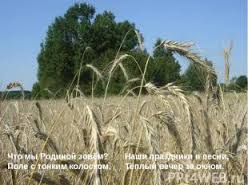 Ответьте на вопрос
Что значит «Родина моя» ?
Как по- другому можно сказать Родина?
Запомни слова!
Отчизна, Русь, Отечество.
Гражданин – житель страны, который признает её законы (правила поведения). Гражданин любит свою страну, гордится ею, старается сделать её сильной и богатой. Гражданин вместе со своей страной переживает горе и радость. Знанием гражданина России следует гордиться.
Документы, подтверждающие, что ты гражданин России.
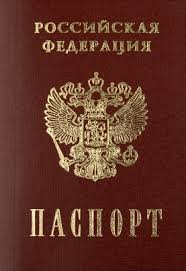 Найди значимые качества настоящего человека.
Справедливость, жестокость, хитрость, честность, трудолюбие, смелость, ответственность
Ответь на вопрос.
Назовите главный город нашей страны?

Как по- другому называют его?

Что значит малая Родина?

Как называется наша малая Родина?
Государственный флаг Российской Федерации
Герб РФ
Президент Российской Федерации Путин Владимир Владимирович
Конституция- главный закон России. В ней записаны права и обязанности граждан.
Права ребёнка:
Носить фамилию родителей;
 Жить и воспитываться в семье;
 Общаться с родителями и другими родственниками.
Обязанности граждан:
- Каждый человек обязан сохранять природу и окружающую среду, бережно относиться к природным богатствам.

- Защита отечества является долгом и обязанностью граждан РФ.
Домашнее задание
Стр. 152-159 читать и пересказывать.